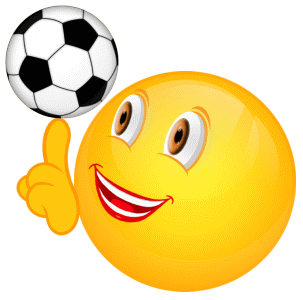 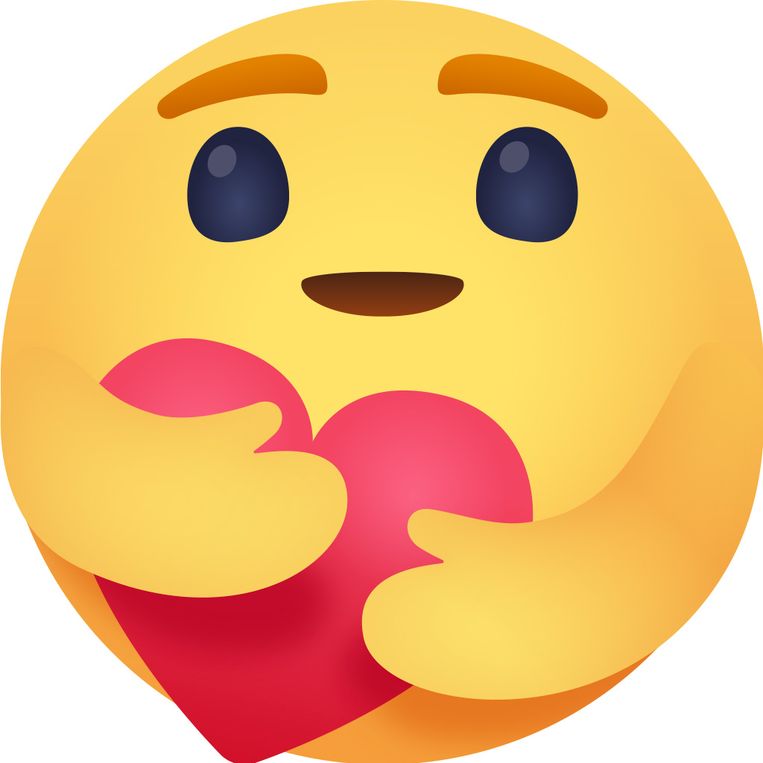 Dag sportievelingen,


In deze PowerPoint vinden jullie een bingo. Ik daag jullie uit om alle opdrachtjes uit te voeren binnen de periode van maximum 2 weken. Dit houdt in dat je 1 of 2 opdrachtjes per dag zou moeten uitvoeren. Ik denk (hoop) dat dit wel goed te doen moet zijn.

Foto’s/ video’s mogen altijd gepost worden op mijn padlet 

Ik wens jullie alvast heel veel plezier en veel succes!


Sportieve groetjes,
Juf Lieselot
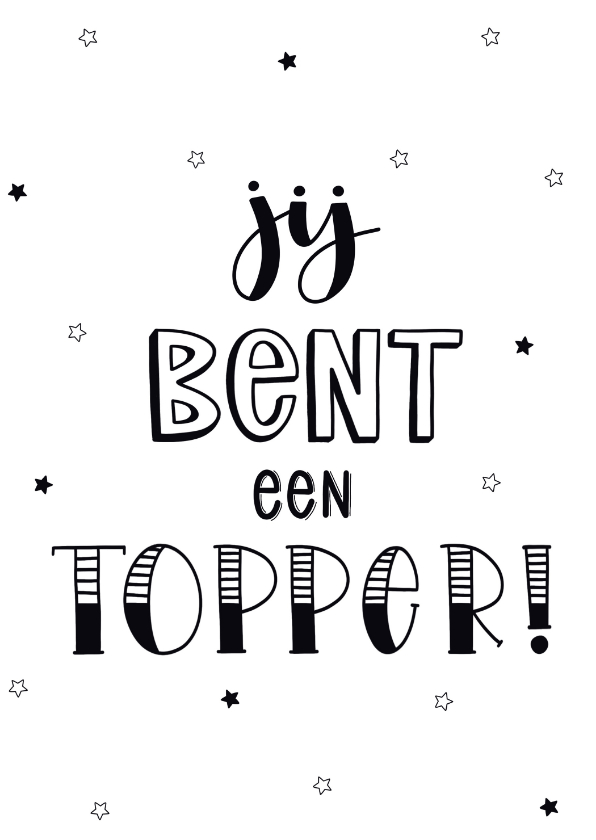 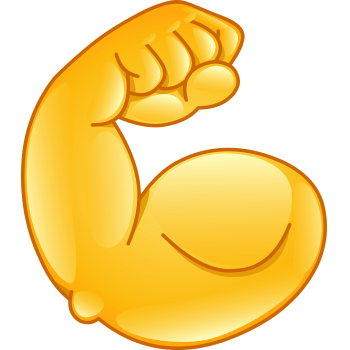 Sta 30 tellen op je ene been, daarna 30 tellen op je ander been.
Gooi de bal 50x tegen de muur & vang op, je mag verder tellen als de bal valt.
Doe alle deuren in huis open en weer toe (stilletjes).
Breng ieder gezinslid een glas drinken (1 voor 1)
Spring 30x met je beide voeten samen.
Help met de afwas/ maak de vaatwasser leeg (minstens 3x).
Spring zo lang mogelijk in een touw, probeer je eigen record te verbreken.
Loop 5x 1’ met de knieën hoog.
Doe een ‘just dance’ dansje.
Voer 5x 10 sit ups uit.
Opdracht naar keuze
Planking: ik hou 3x (20/25/30 sec) mijn lichaam in plankhouding.
Ik hou twee ballonnen minstens 1 minuut in de lucht.
Ga op de stoel zitten en sta terug recht. Doe dit 30x.
Ik ga minstens 30 minuten fietsen.
Ga zitten op de grond en probeer recht te staan zonder de handen te gebruiken (10x).
Ga op je rug liggen en sta recht. Herhaal dit 30x.
1 voet op de trap, de andere op de grond. Spring in de lucht en wissel (50x).
Voer 4x 10 burpees uit (zie Youtube voor demo)
Ik ruim mijn kamer volledig zelf op.
Uiteraard poets je je tanden meerdere keren per dag, elke dag opnieuw. Je kiest er 2 momenten per week uit dat je dit op 1 been doet…
Schuif op je poep 3 rondjes rond de tafel, zonder je handen te gebruiken.
Poets je tanden minstens 2x per week terwijl je op 1 been staat.
Steek 10 wasknijpers op je kleren.
Voer 5x 20 jumping jacks uit.
Pomp 5x 10 keer.